Lesson 11
Practical Deep Learning For Coders
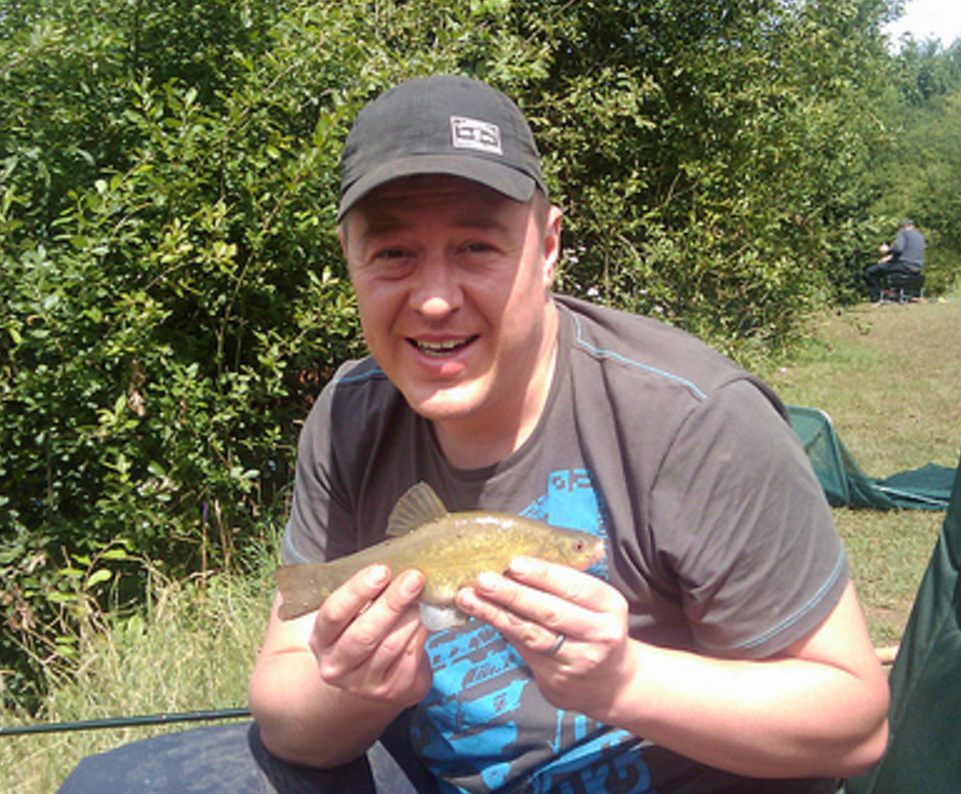 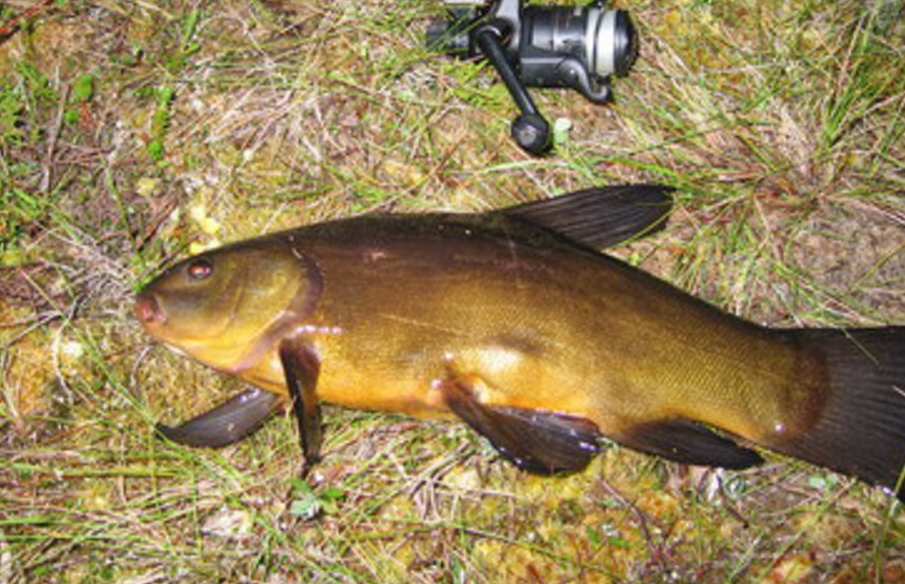 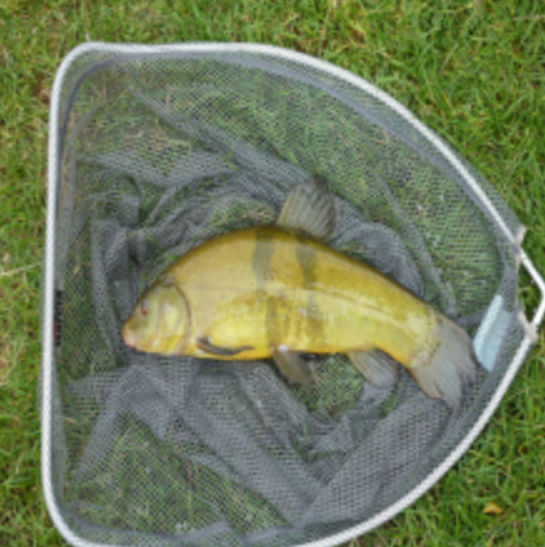 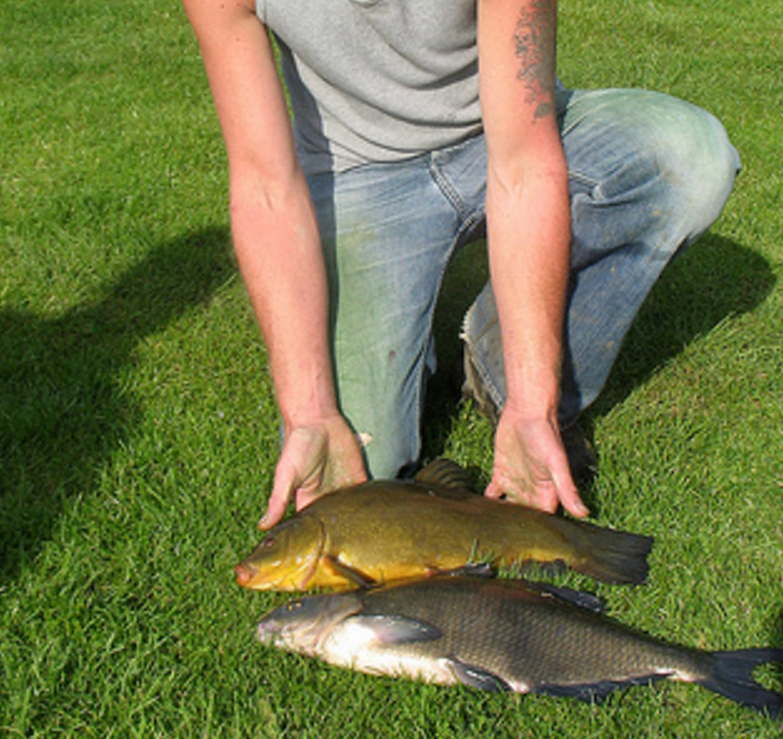 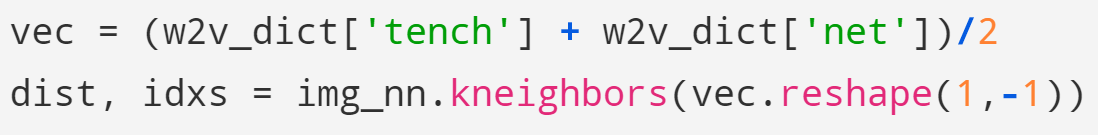 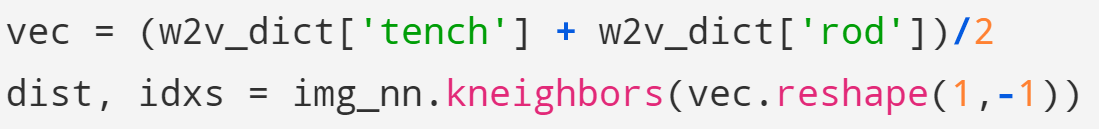 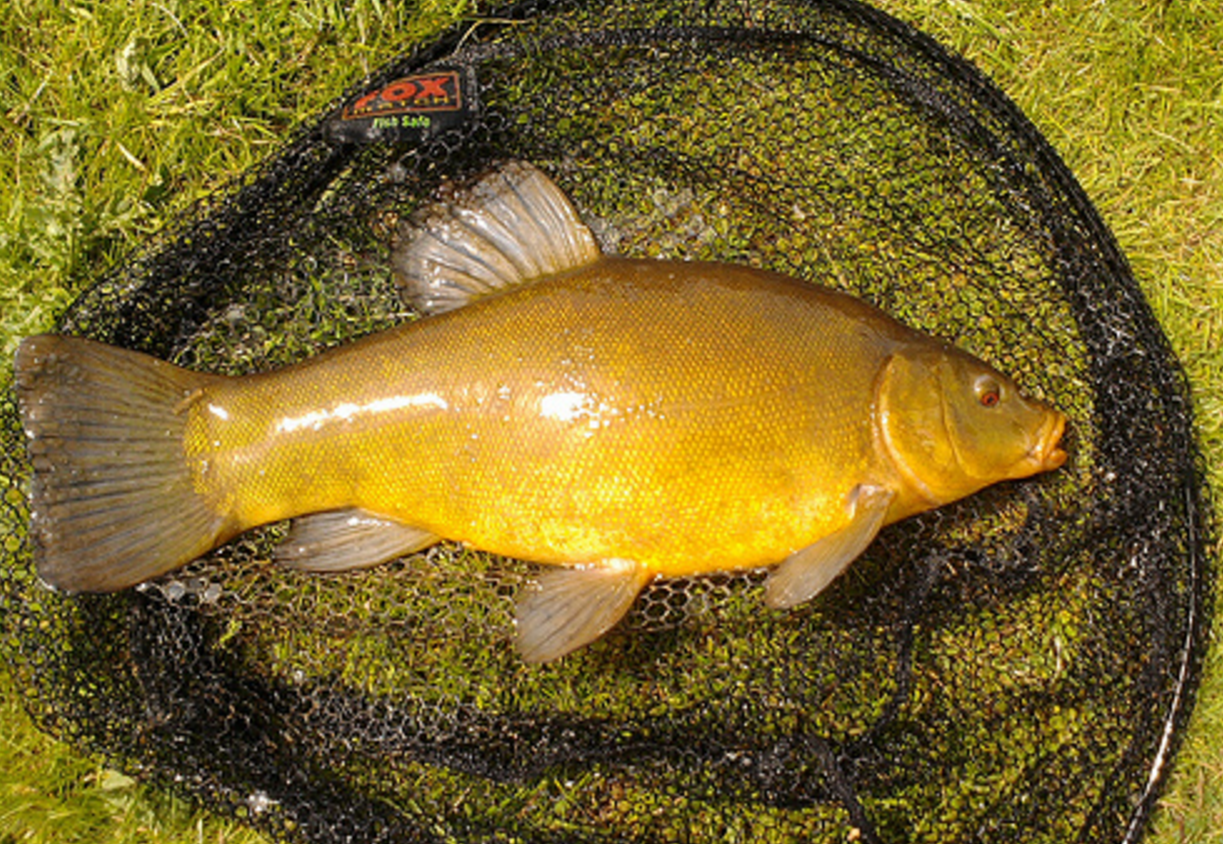 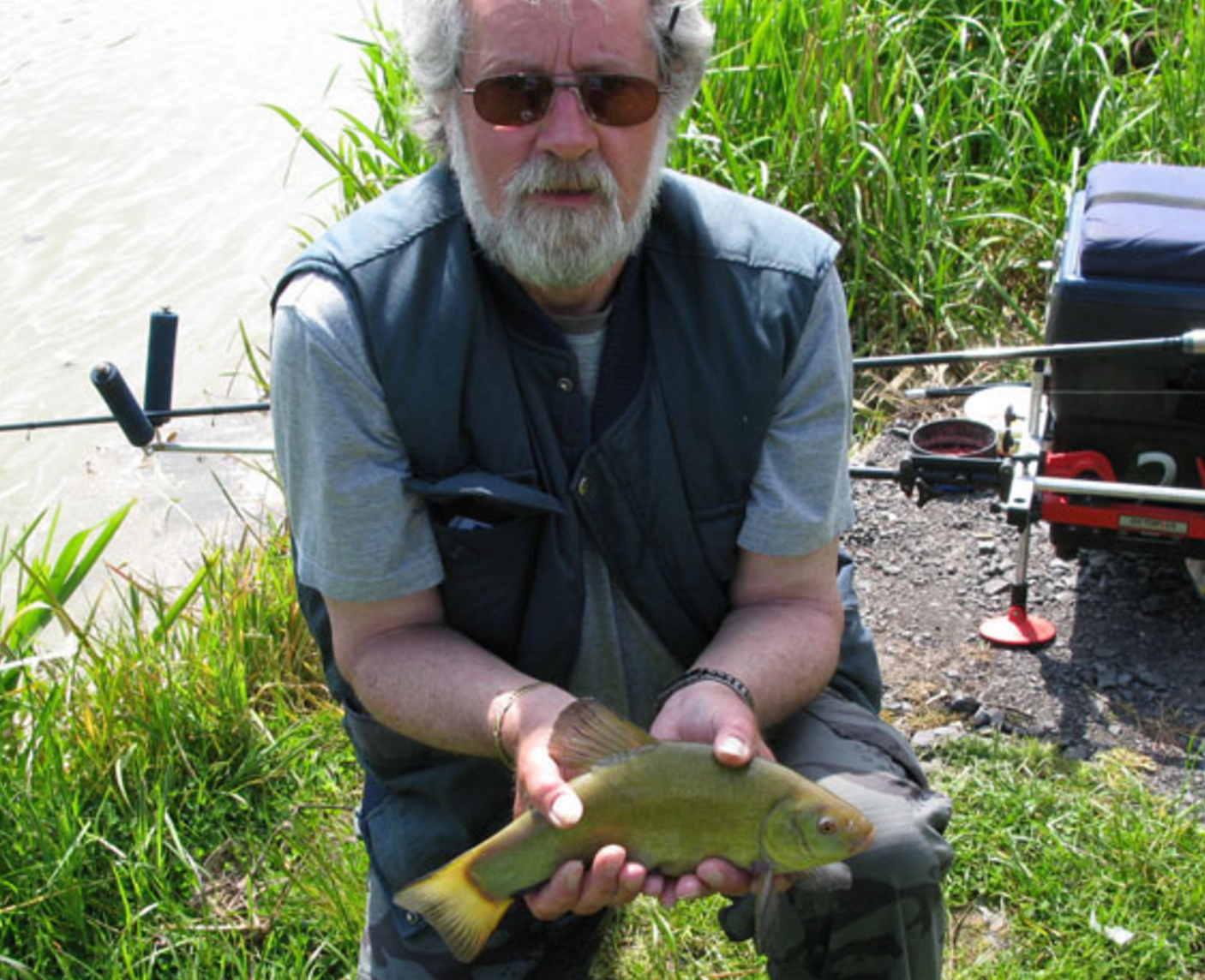 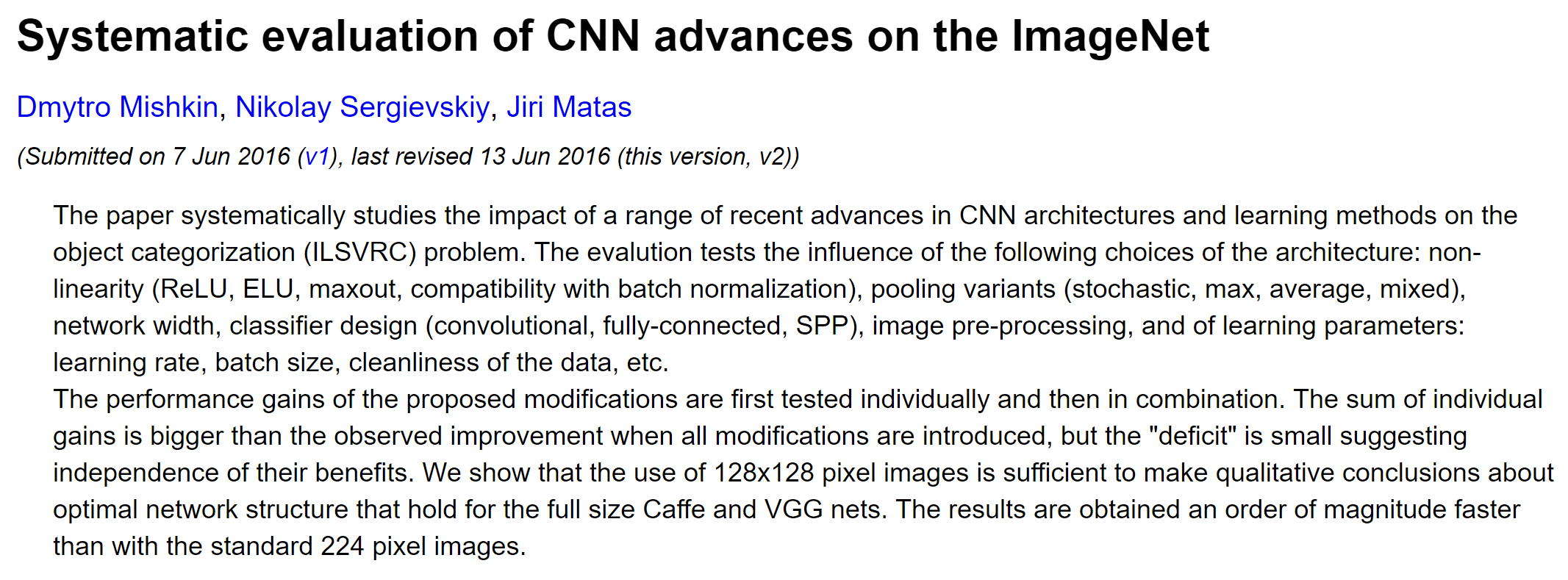 Comparing architectures can be done on a smaller model – 10x faster
ELU better than ReLU, and even better if using maxout for FC layers
Double complexity
Maxout:
x1 = Convolution2D(…)(x)
x2 = Convolution2D(…)(x)
conv10 = merge([x1, x2], 'max', concat_axis = 1)
Linear learning rate annealing works well
Learnable colors transformations is a simple and effective trick
Batchnorm effectiveness depends on architecture
Remove final max pooling, and replace FC layers with convolutionalaverage pooling
Changes to the batch size should be combined with proportional changes to learning rate
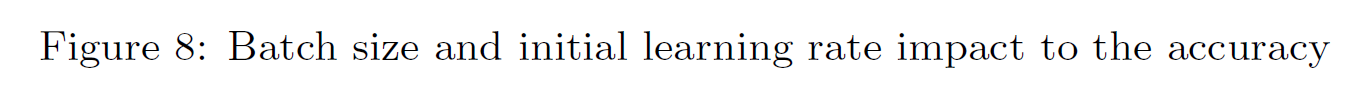 Relationship between dataset size and accuracy is non-linear
Impact of noisy labels can be avoided
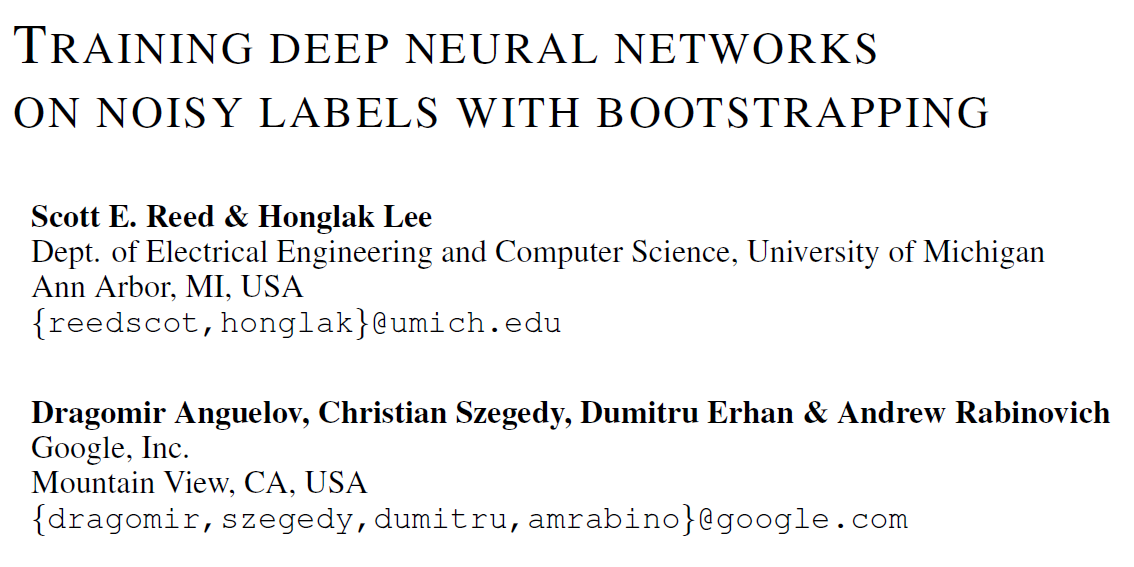 Combining these results makes VGG highly competitive
Impact
Still lots to be done…
Data augmentation
Zooming and cropping
Skip connections
Initialization methods
Depth
Impact on resnet
Most important: transfer learning effectiveness
E.g.: are FC layers better for transfer learning?
Modern architectures are both more accurate and more efficient (memory and FLOPs)
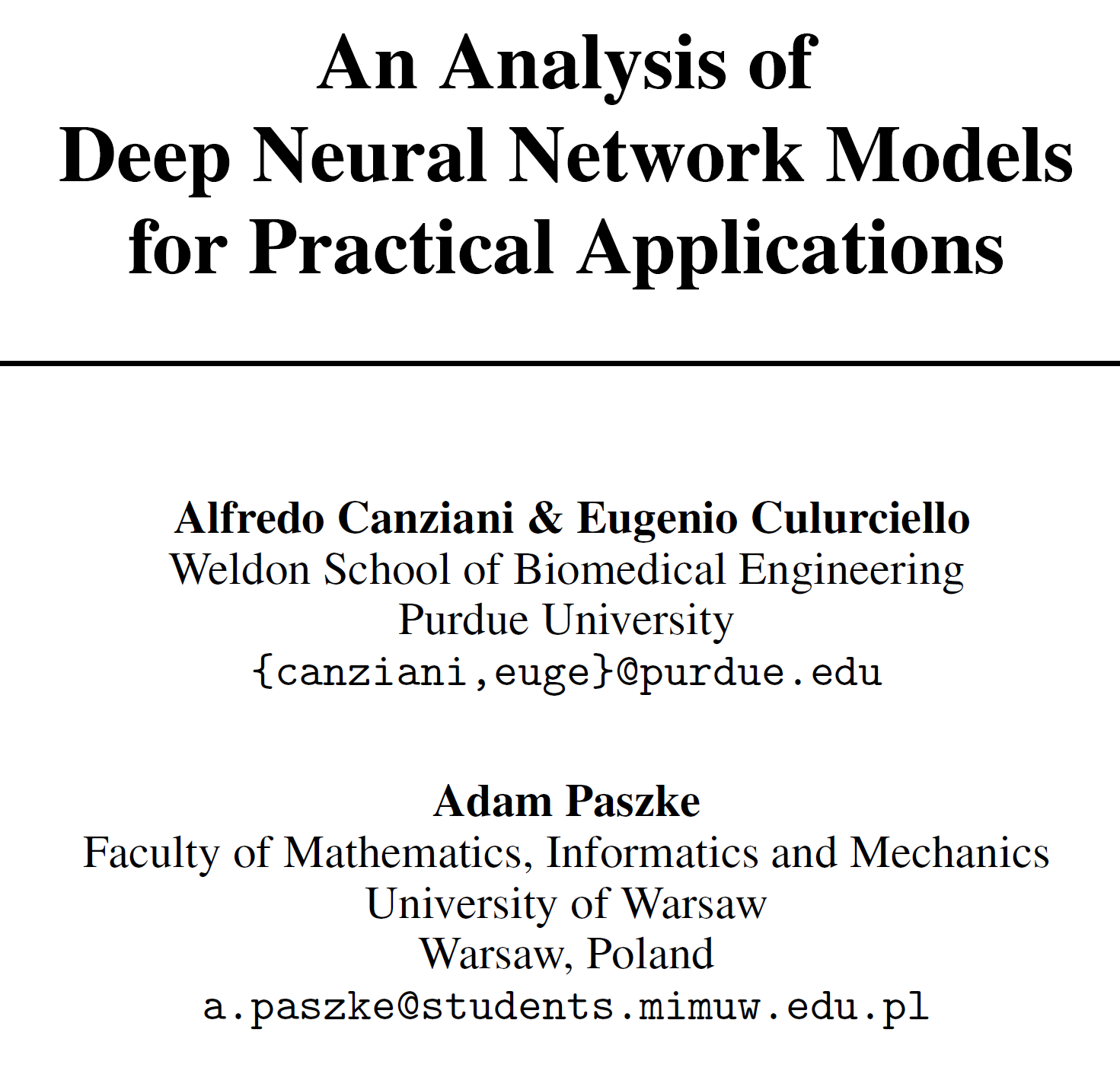 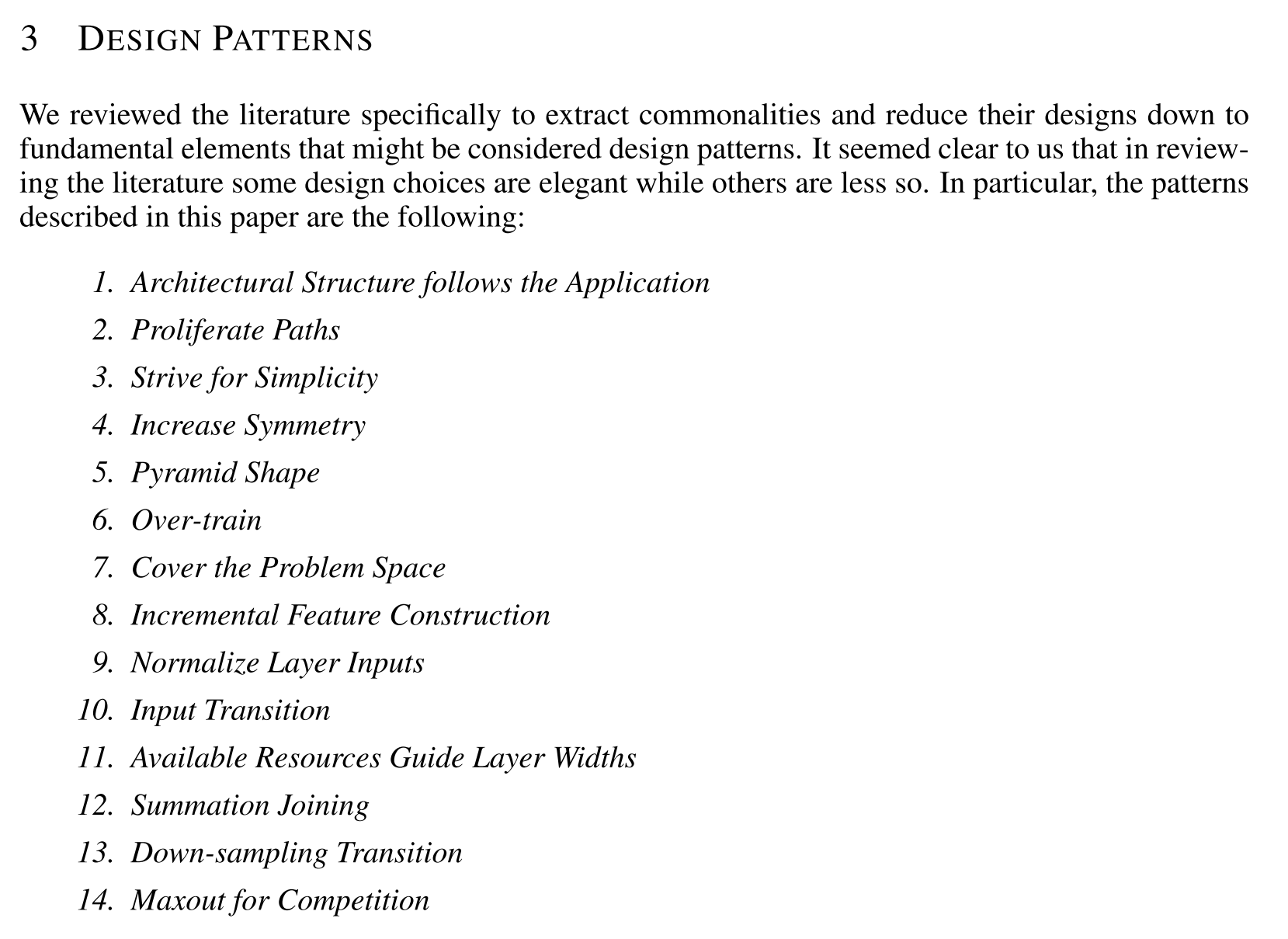 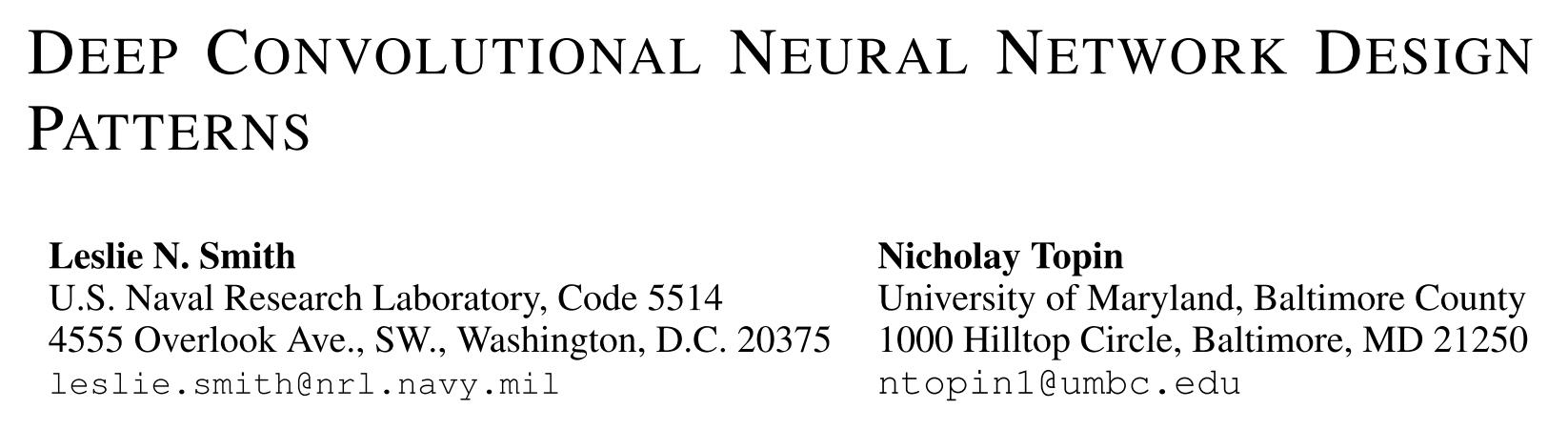 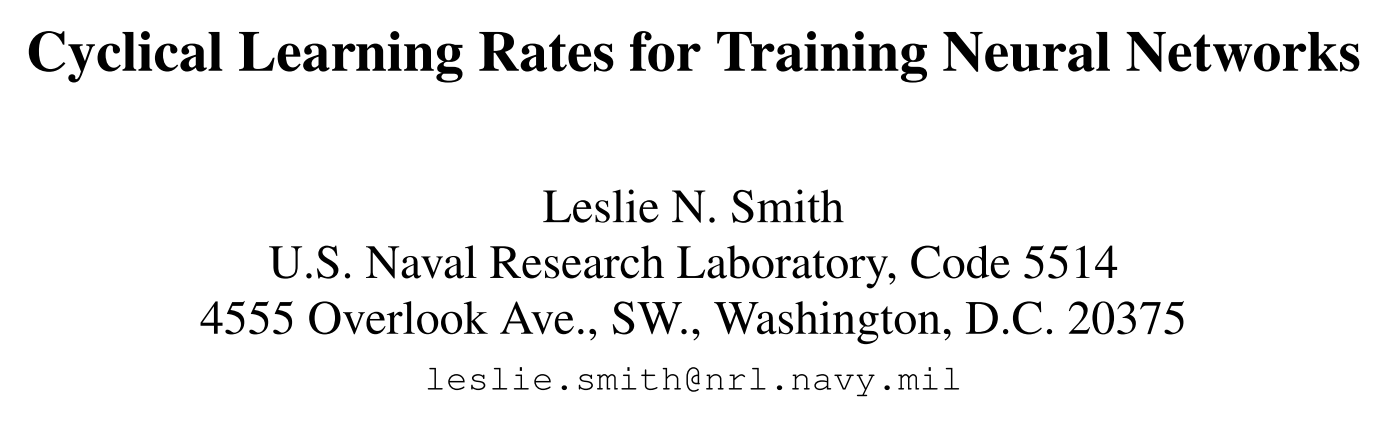 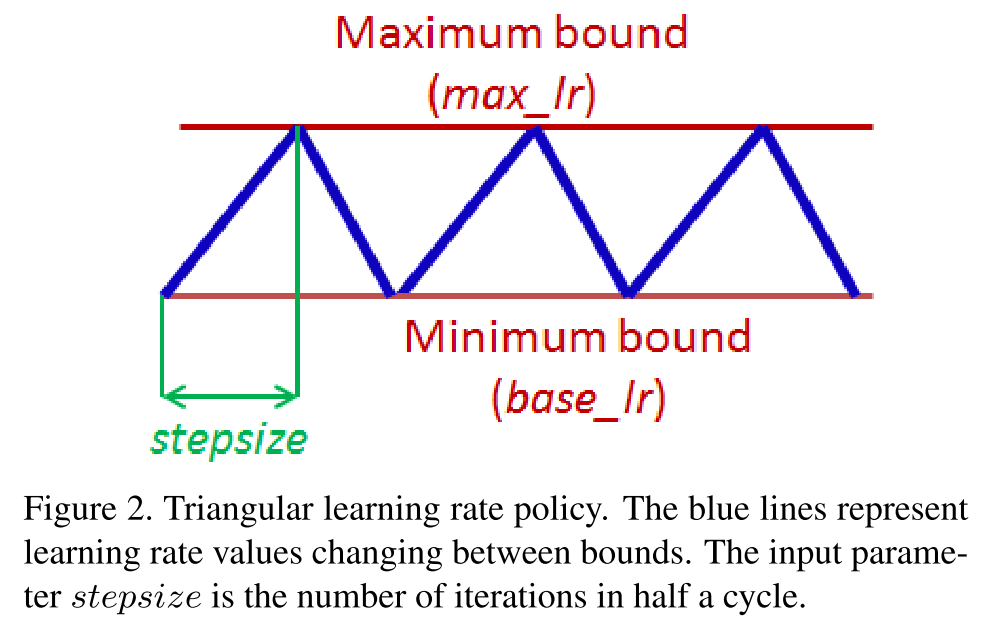 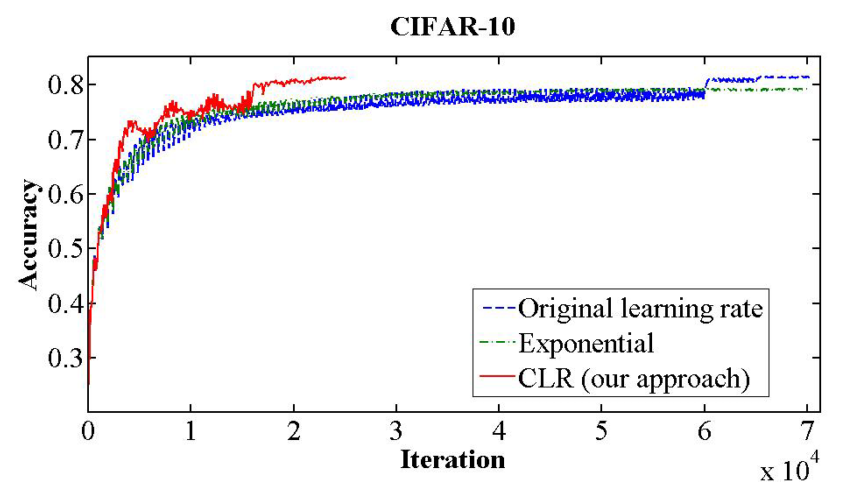 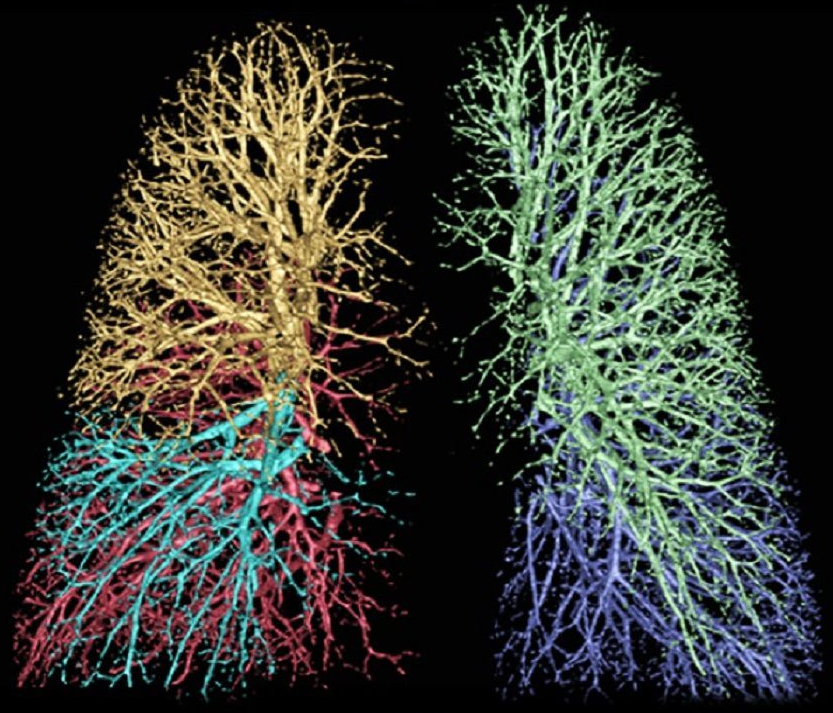 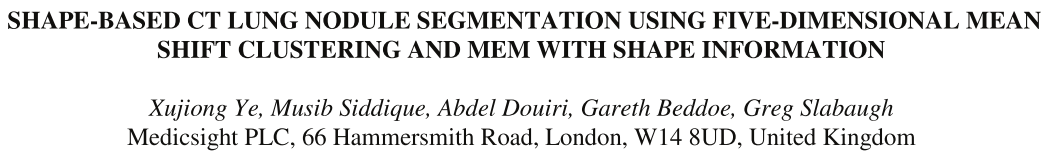 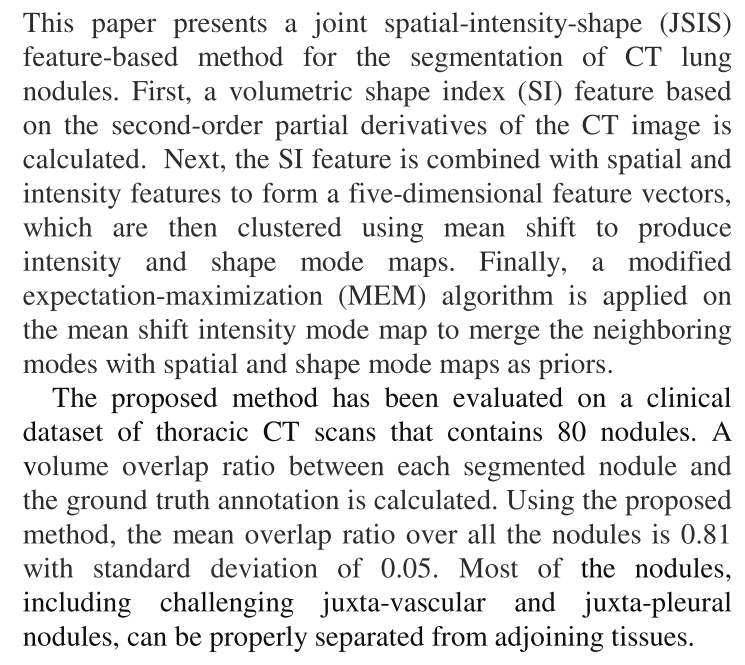 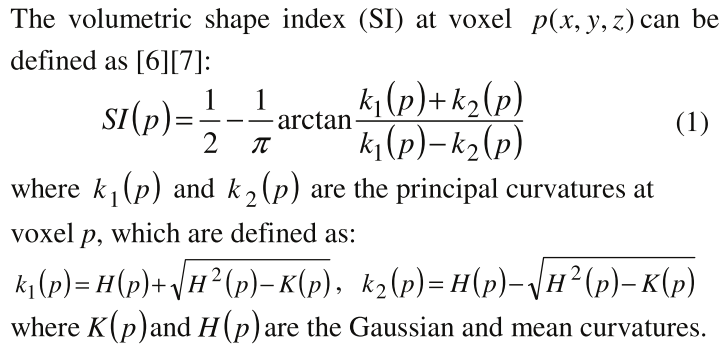